Manuál pro místní sdružení
Piráti
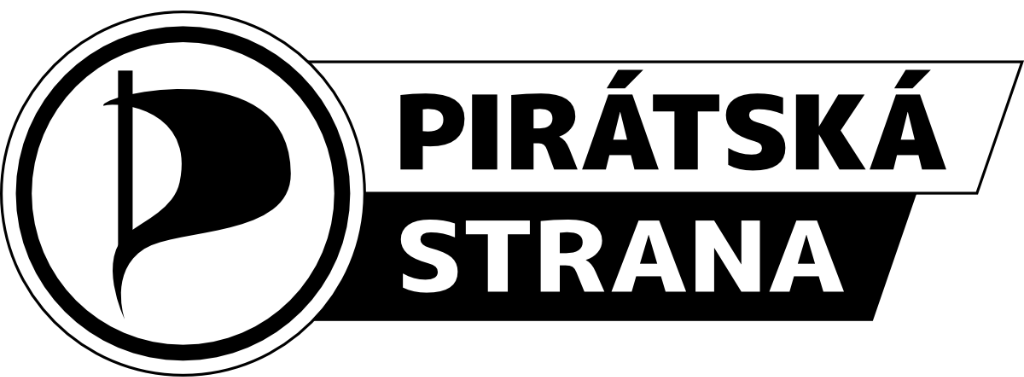 Aktualizace 20.6.2020
Jak vlastně fungujeme?
Strana budovaná od spodu 
Iniciativa vychází od členů a oblastních sdružení
Pokyny shora nejsou
Teorie hejna
Kolektivní chování skupiny, která se řídí základními pravidly
Sebeorganizovaný systém
Neexistují direktivní pokyny shora
Skládá se:
Oblastní předsednictvo
Oblastní fórum
Oblastní předsednictvo
sestává z předsedy a dvou až čtyř místopředsedů,
 odpovídá oblastnímu fóru,
 plní usnesení oblastního fóra, přijímá nové členy,
 shromažďuje návrhy na kandidáty do voleb a zabezpečuje jejich odbornou a politickou přípravu, mj. předsedovi strany navrhuje volebního zmocněnce,
zabezpečuje primární volby ve své oblasti a určuje, zda v nich mohou hlasovat i registrovaní příznivci; pro tento účel může zřídit oblastní volební komisi.
Oblastní fórum
volí a odvolává ze svého středu oblastní předsednictvo,
provádí politiku strany na oblastní úrovni,
zřizuje a ruší oblastní komise a odbory,
ukládá oblastnímu předsednictvu úkoly.
Předseda
svolává minimálně jednou ročně zasedání oblastního fóra ( nestanoví-li si oblastním jednacím řádem jinak)
zastupuje oblastní sdružení navenek a v jiných orgánech, stanoví-li tak právní předpis.
Co může dělat místní sdružení?
Registrace
Kontakt
Jak příjímat členy?
Přihláška
Osobní kontakt - je potřeba, aby se nováček stýkal s oblastními Piráty a minimálně jednou s koordinátorem
Registrace a představení se na pirátských platformách (fórum, lide.pirati.cz) 
Přihláška, předáte svému koordinátorovi 
Předsednictvo MS či KS příjímá/zamítá
Členský poplatek (200 Kč)

¨
PŘI PŘÍJÍMÁNÍ ČLENA ZA NĚJ NESETE ODPOVĚDNOST, NIC TEDY NEUSPĚCHEJTE A BUĎTE OBEZŘETNÍ, KOHO PŘÍJÍMÁTE.
Člen
Jak pořádat akce?
Finance - Musí se VČAS udělat záměr na krajském fóru, kde se vysvětlí o co jde, kolik to bude stát apod., následně se odsouhlasí/zamítne.
Veškeré výdaje schvaluje KRAJSKÉ předsednictvo a řídí se PraH


Všechny výdaje musí být podložené (faktura, smlouva o dílo (hudební produkce) apod.) – pokud tápeš,  kontaktuj svého  koordinátora
Jak pořádat akce?
O všech akcích je potřeba dát vědět krajskému nebo oblastním předsednictvu a koordinátorovi


Propagace - místní fórum bude mít svůj facebookový profil
Událost
Možná i placená reklama
Možné i plakáty
Vše domlouvej s koordinátorem, nebo osobou zodpovědnou za pořádání akcí
Co by mělo dělat místní sdružení?
Scházet se minimálně jednou měsíčně, ze schůze udělat zápis, ve kterém bude agenda jednání, prezenční listina. Zápis vložit do jednacího vlákna na fóru
Spravovat vlastní facebook profil - nejlépe minimálně 1 příspěvěk týdně
MS musí být samo proaktivní, pokyny shora nepřichází. 
Být aktivní + spolehlivé MS = funkční MS
Účastnit se krajských schůzí
Být iniciativní – JAK? 
Schůze s veřejností
Hudební produkce (např. VyOsení)
Besedy
Workshopy
Sebeprezentace veřejnosti
V kreativitě se meze nekladou, když bude mít akce hlavu a patu, je možné cokoliv!
Nebudete-li si vědět rady? Kontaktujte krajského koordinátora!